Tran Phu secondary school
Good morning class !!!
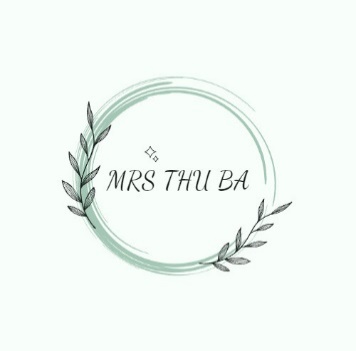 2 minutes to start
* WARM-UP
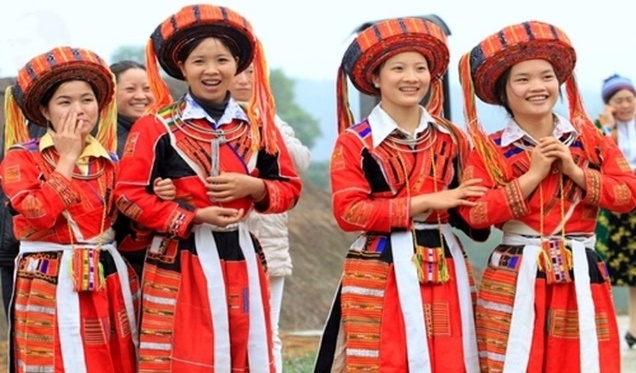 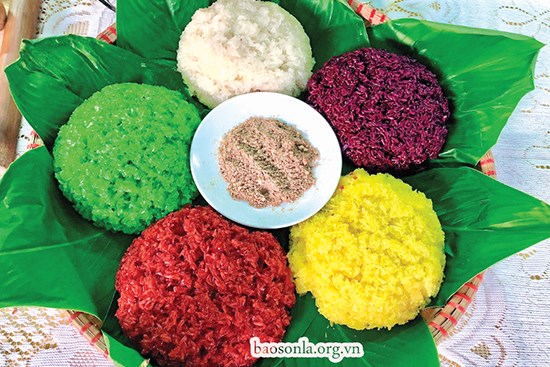 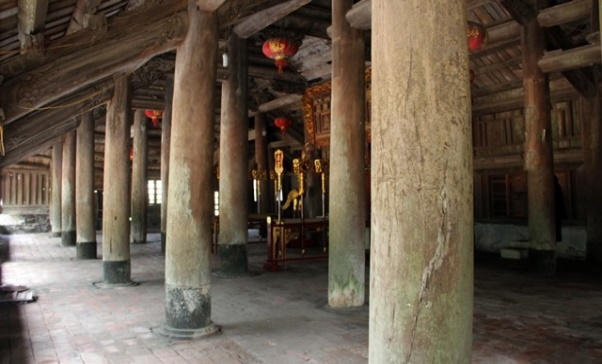 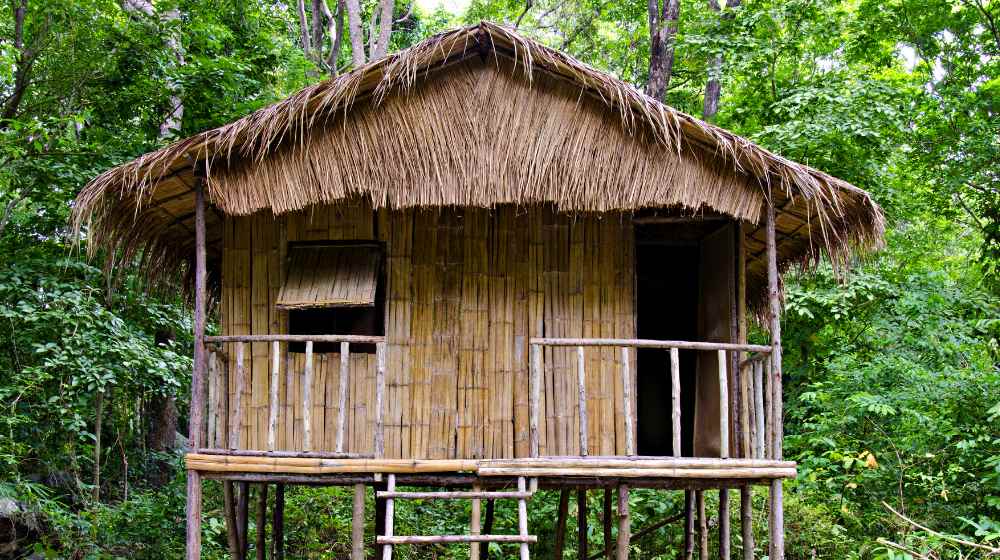 Kim’s Game
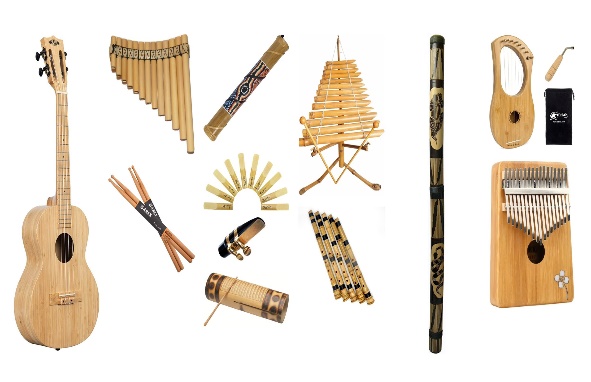 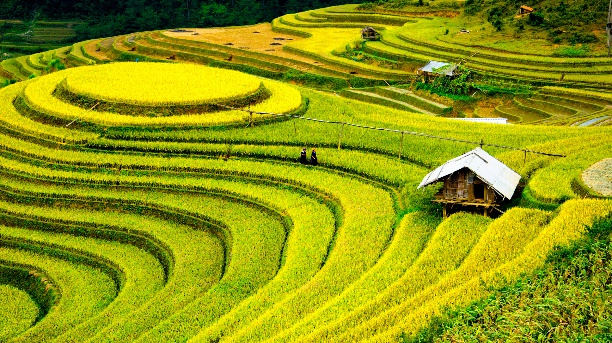 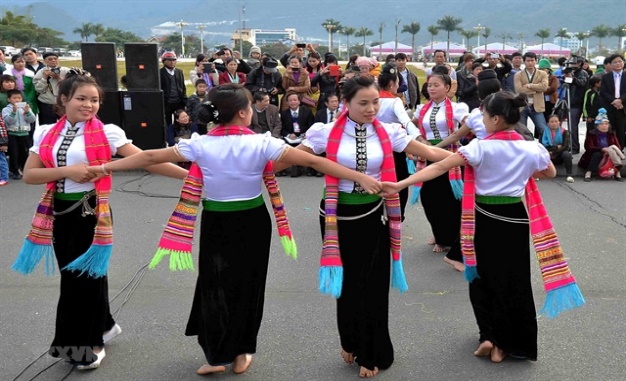 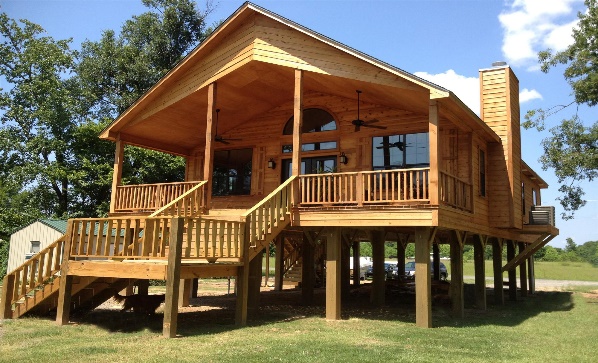 * WARM-UP
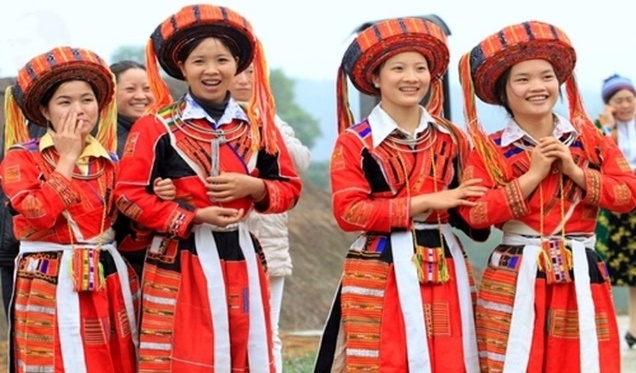 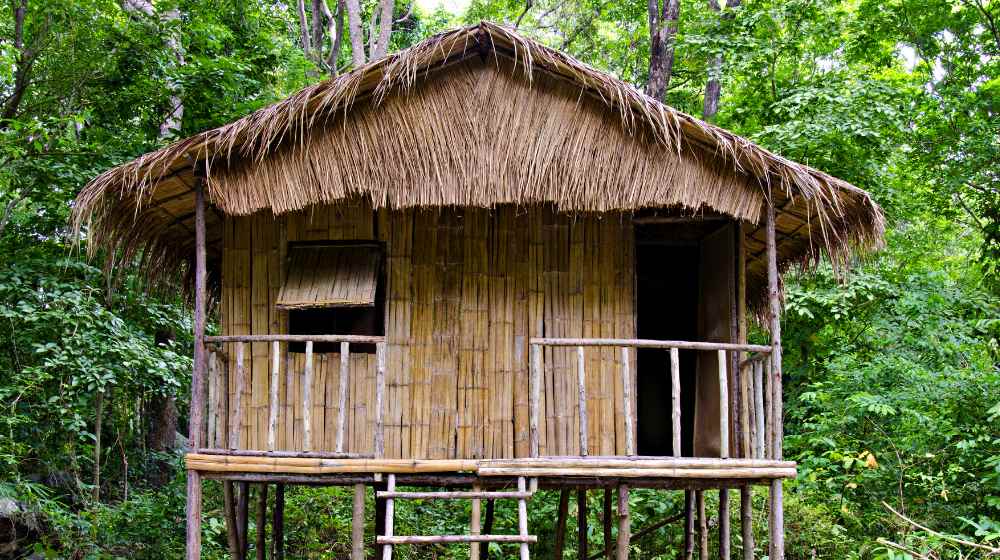 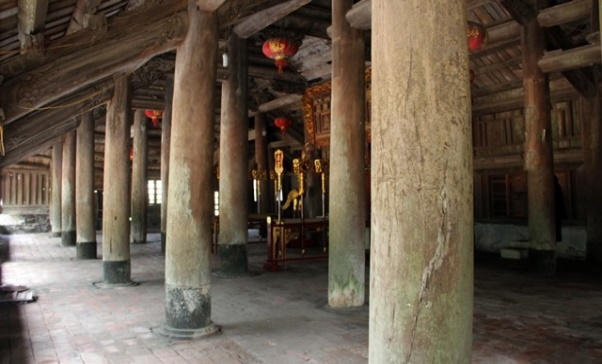 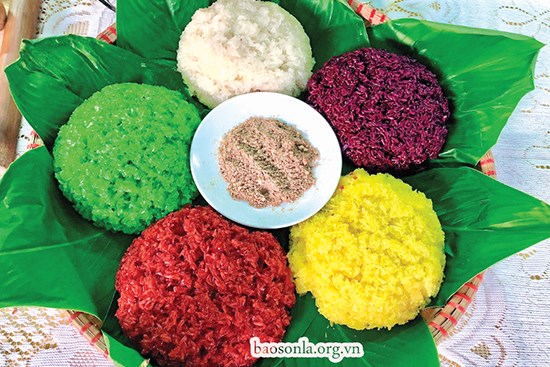 bamboo house
five-color sticky rice
post
costume
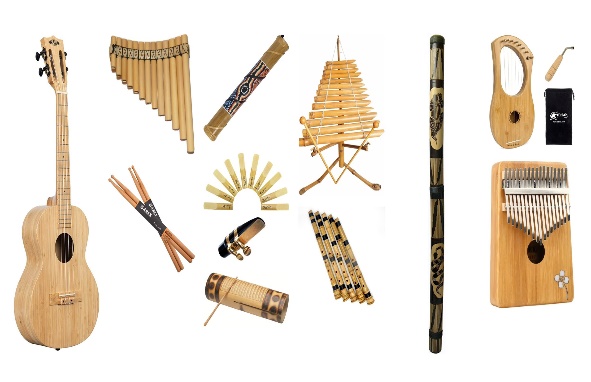 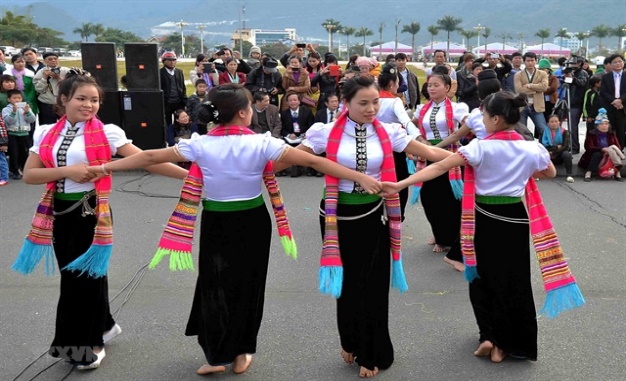 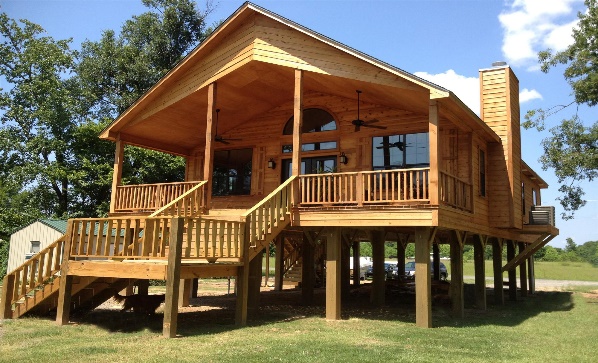 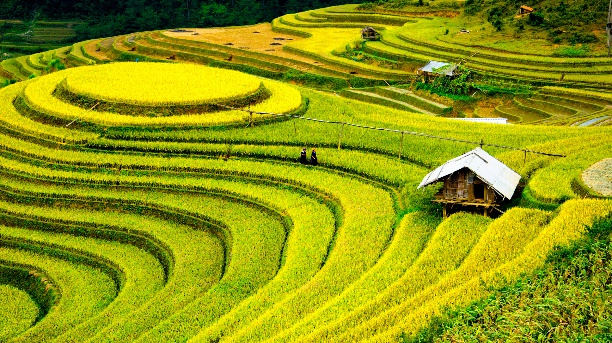 terraced field
stilt house
folk dance
musical instrument
ETHNIC GROUPS OF VIET NAM
4
Unit
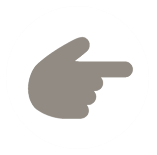 LESSON 2: A CLOSER LOOK 1
* VOCABULARY
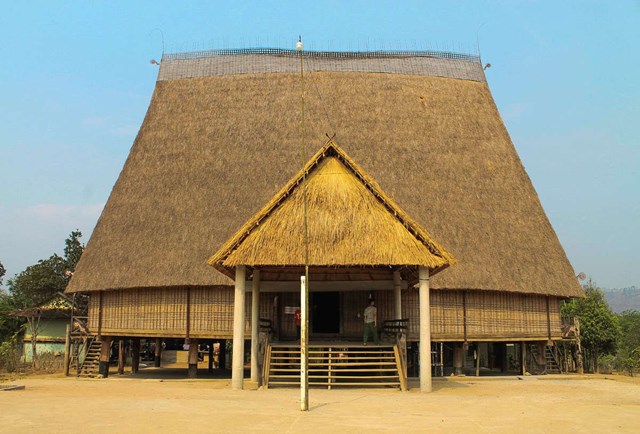 communal house (n):
nhà rông, nhà sinh hoạt cộng đồng.
/kəˈmjuːnəl haʊs/
* VOCABULARY
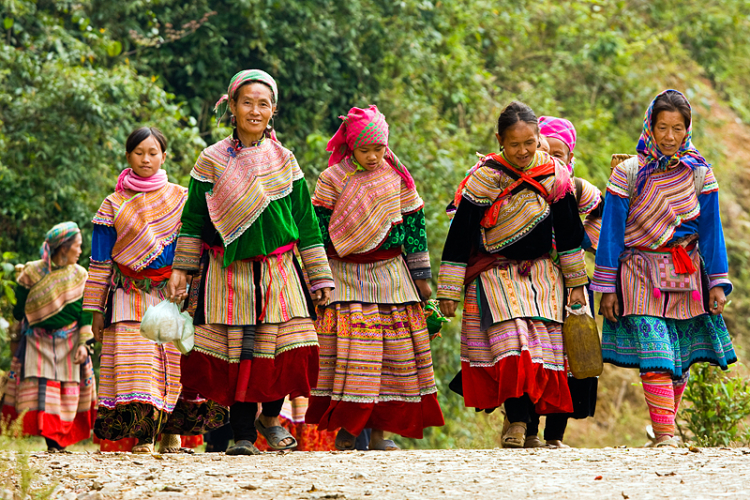 - minority group (n):
dân tộc thiểu số
/maɪˈnɔːrəti gru:p/
* VOCABULARY
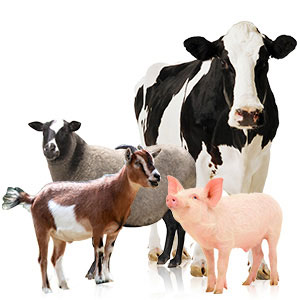 - livestock (n):
gia súc
/ˈlaɪvstɒk/
* VOCABULARY
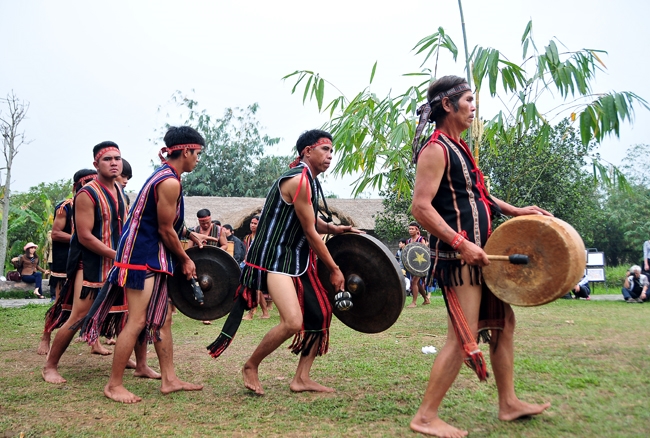 - gong (n):
cái cồng,cái chiêng
/ɡɒŋ/
* VOCABULARY
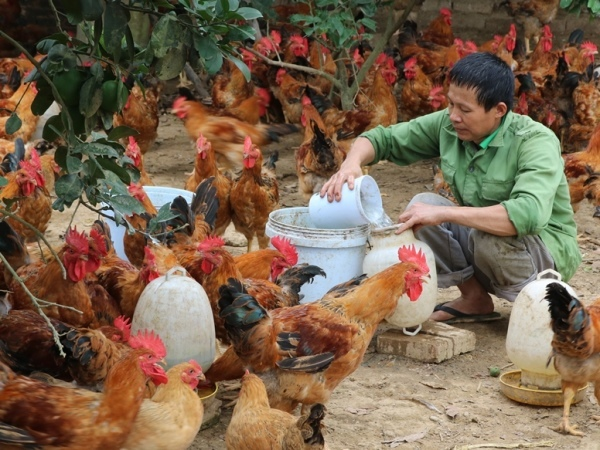 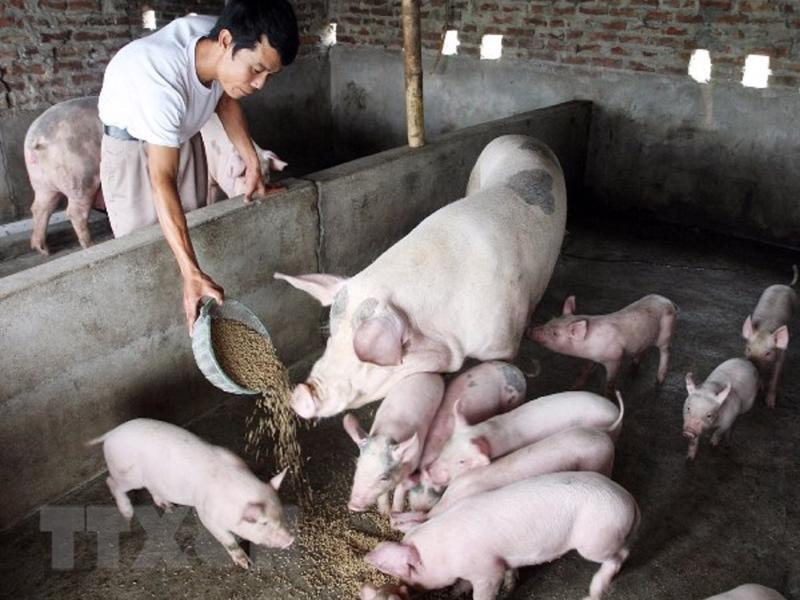 -  raise (v):
chăn nuôi
/reiz/
* VOCABULARY
* Checking vocab
What and Where
raise
communal 
house
minority 
group
gong
livestock
* VOCABULARY
1
Write a word or phrase from the box under each picture.
Rong house                          weaving                      	terraced fields
gong                                      bamboo flute              	wooden statue
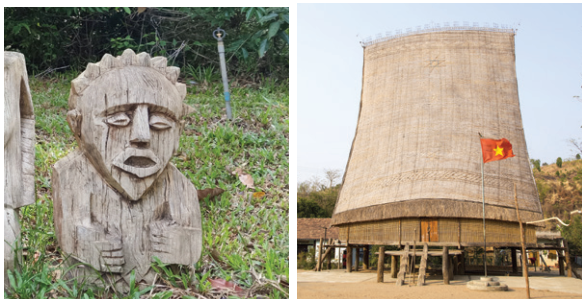 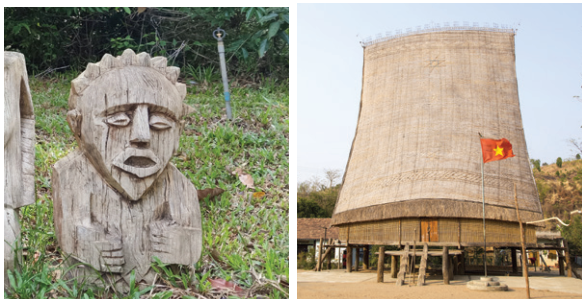 Rong house
wooden statue
2.________________
1._________________
* VOCABULARY
1
Write a word or phrase from the box under each picture.
Rong house                          weaving                      	terraced fields
gong                                      bamboo flute              	wooden statue
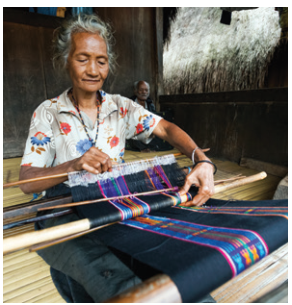 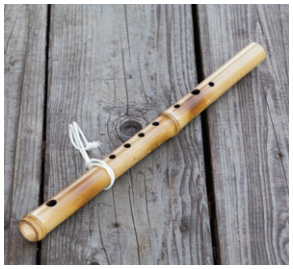 bamboo flute
weaving
4._________________
3._______________
*VOCABULARY
1
Write a word or phrase from the box under each picture.
Rong house                          weaving                      	terraced fields
gong                                      bamboo flute              	wooden statue
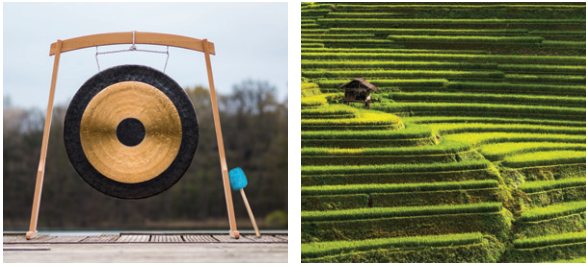 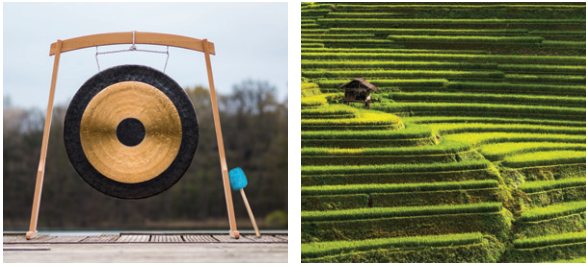 terraced fields
gong
6.___________________
5.___________________
* VOCABULARY
2
Match the words and phrases with their meanings.
1. minority group
2. livestock
3. gardening
4. gong
5.communal house
3
Complete the sentences with the words and phrases from the box.
communal house		unique features		minority group
raise				weave			livestock
unique features
1. It’s interesting to learn about the _______________ of an ethnic group’s traditional culture. 

2. Most mountain girls know how to ______ clothing. 

3. The Cham in Ninh Thuan _____ sheep and cows.
weave
raise
VOCABULARY
3
Complete the sentences with the words and phrases from the box.
communal house		unique features		minority group
raise				weave			livestock
4. A _______________ is for community meetings and events.
 
5. There are fewer Nung than Kinh, so they are an ethnic ______________.
 
6. Children in both the lowlands and highlands help raise their family’s _________.
communal house
minority group
livestock
* PRONUNCIATION
How to pronounce the sounds /k/ and /g/.
* PRONUNCIATION
4
Listen and repeat the words. Pay attention to the sounds /k/ and /g/.
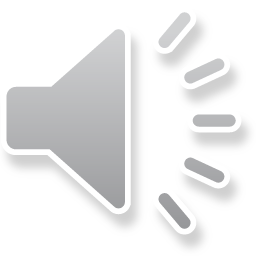 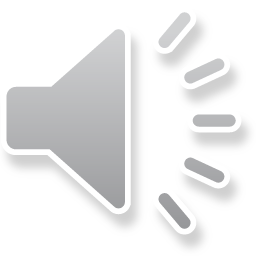 5
Listen and repeat the sentences. Pay attention to the underlined words.
1. The kitchen is for family gatherings.
2. Tigers and monkeys live in the forest.
3. I love the five-colour sticky rice.
4. Yesterday, we harvested cucumbers from our garden.
5. Most girls know how to cook.
/k/ and /g/
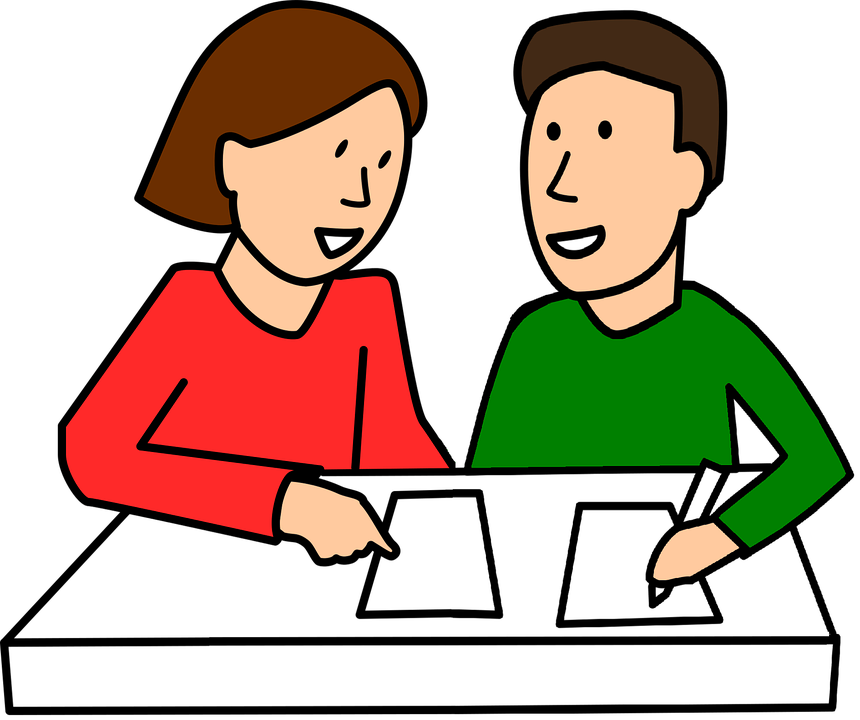 * CONSOLIDATION
* Homework
- Learn by heart all the words that they have just learnt.
- Do exercises in the workbook.
- Prepare for Lesson 3 - A closer look 2.
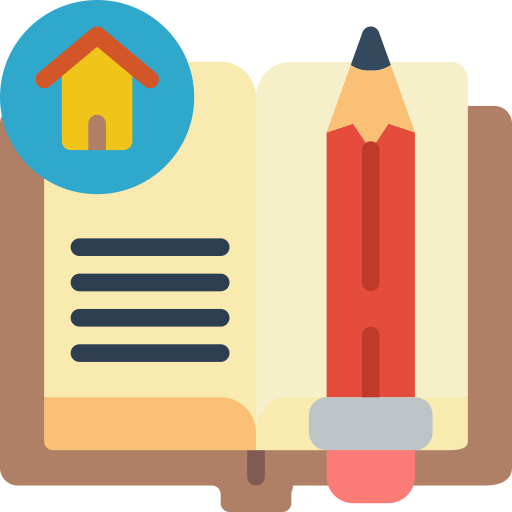 Goodbye.
See you again.